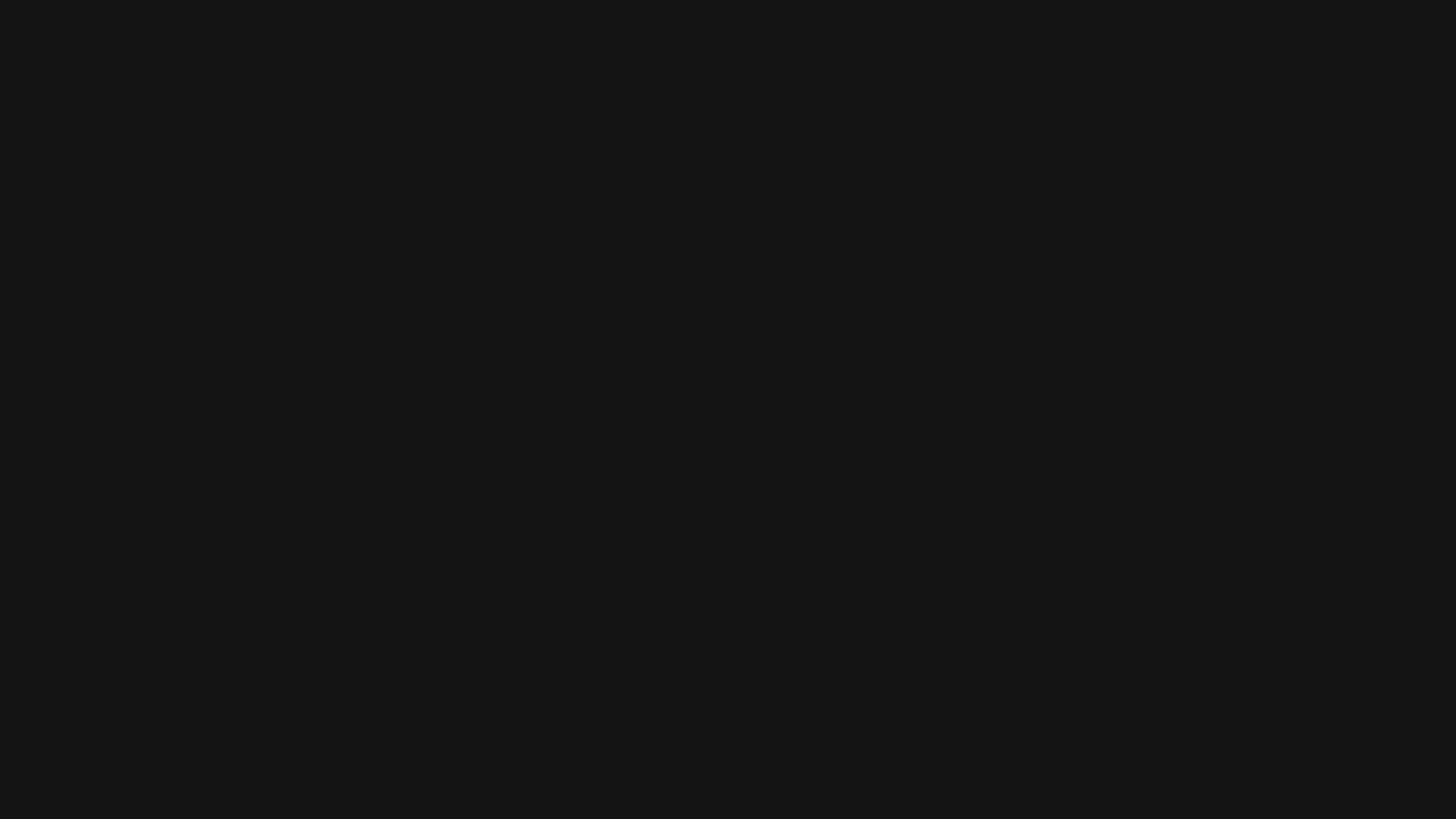 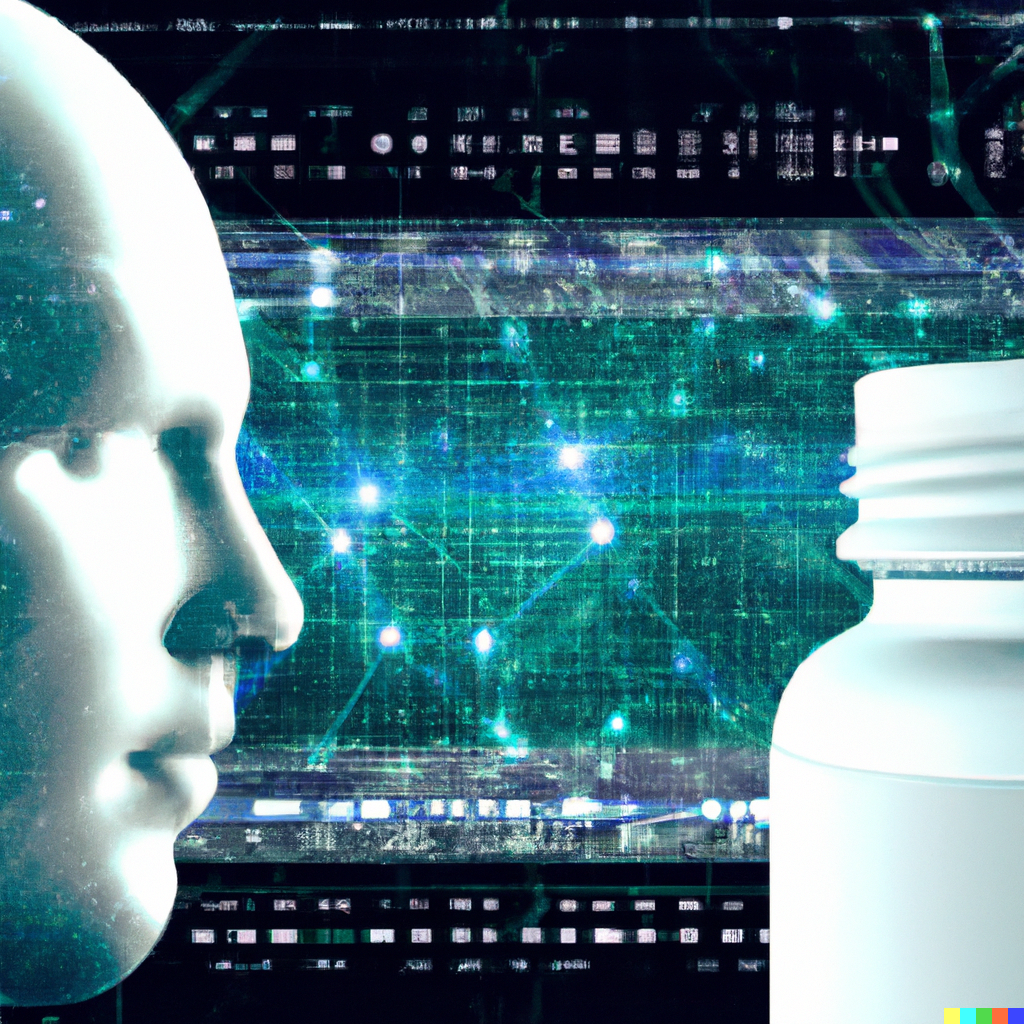 Intelligence artificielle et nouveaux médicaments : vers une médecine computationnelle de précision
Philippe Moingeon

Académie nationale de Pharmacie
Université Paris-Saclay
Colloque AEIS, Paris
23 Novembre 2023
Intérêt de l’intelligence artificielle dans le développement de nouveaux médicaments
Coûts et durée de développement 
en augmentation (12 ans et 2,6 Bn US $)
AlanTuring. Computing machinery and intelligence. Mind, 1950, 59, 433
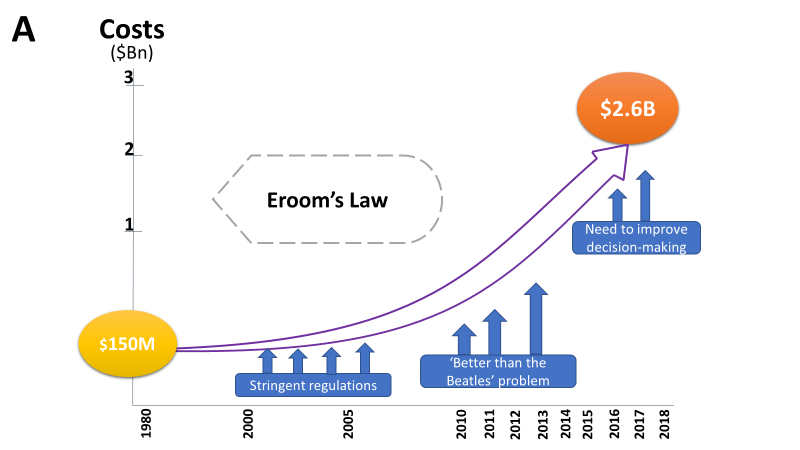 Action
Perception
Analyse
Communication
Apprentissage
Seuls 7% des candidats-médicaments qui entrent en développement seront in fine mis à disposition des patients
Les apports de l’IA
Integration de données massives, multimodales, structurées et non structurées
Création de modèles prédictifs en support aux prises de décisions
Choix de la cible thérapeutique, 
Sélection de candidats-médicaments 
Identification des patients
Une nouvelle intelligence du médicament
Une innovation nourrie par la convergence des technologies









Un rationnel scientifique établi dans la conception et l’évaluation du médicament
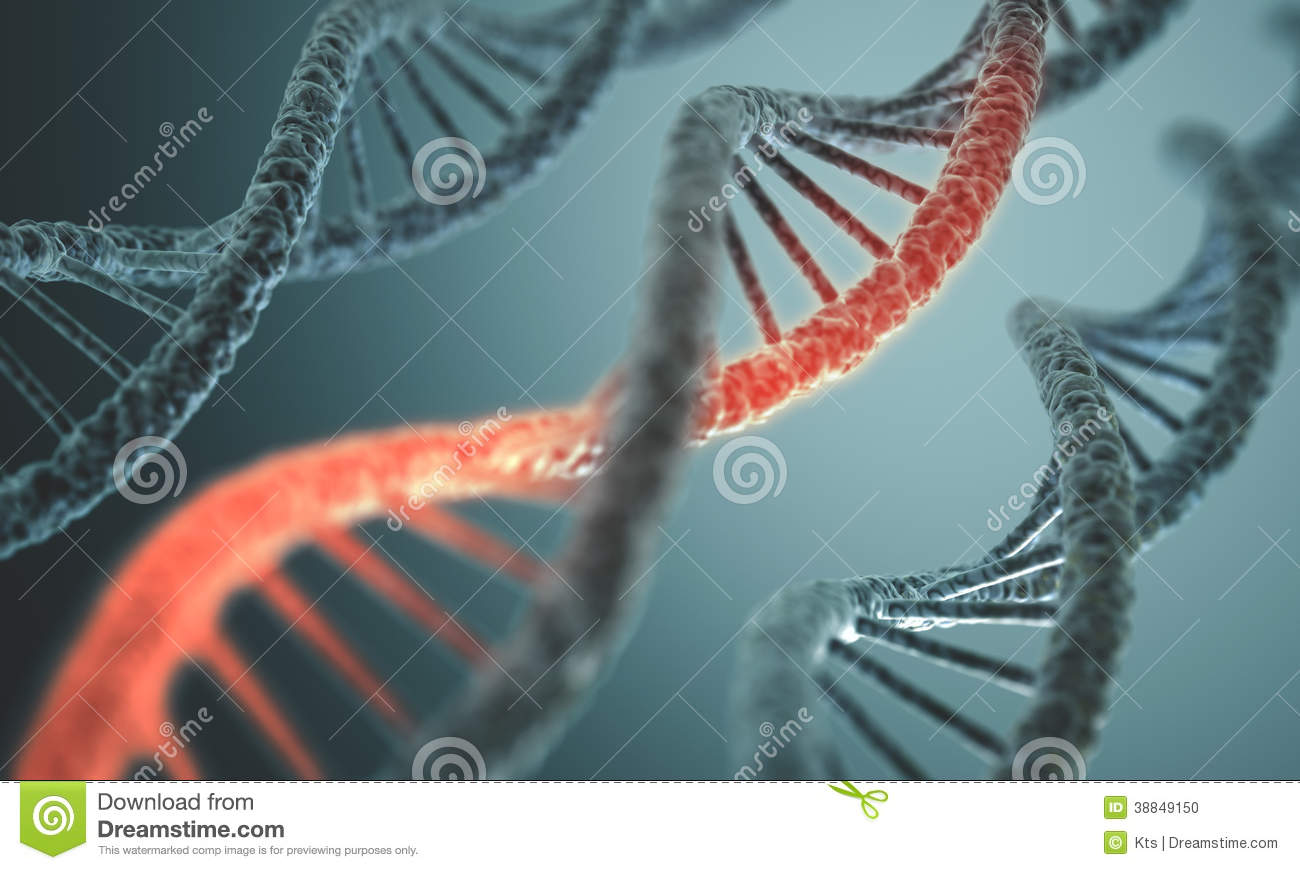 Nouvelles modalités thérapeutiques
IA et sciences computationnelles
Profilage moléculaire, imagerie haute résolution, capteurs…
Molécules chimiques,
Anticorps monoclonaux, oligos antisens, thérapie génique, ciblage d’ADN, ARN, protéines, nanomédicaments, biologie de synthèse, cellules souches, organes artificiels…
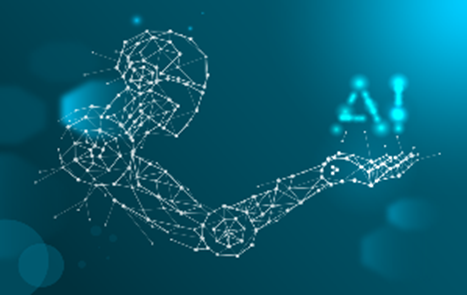 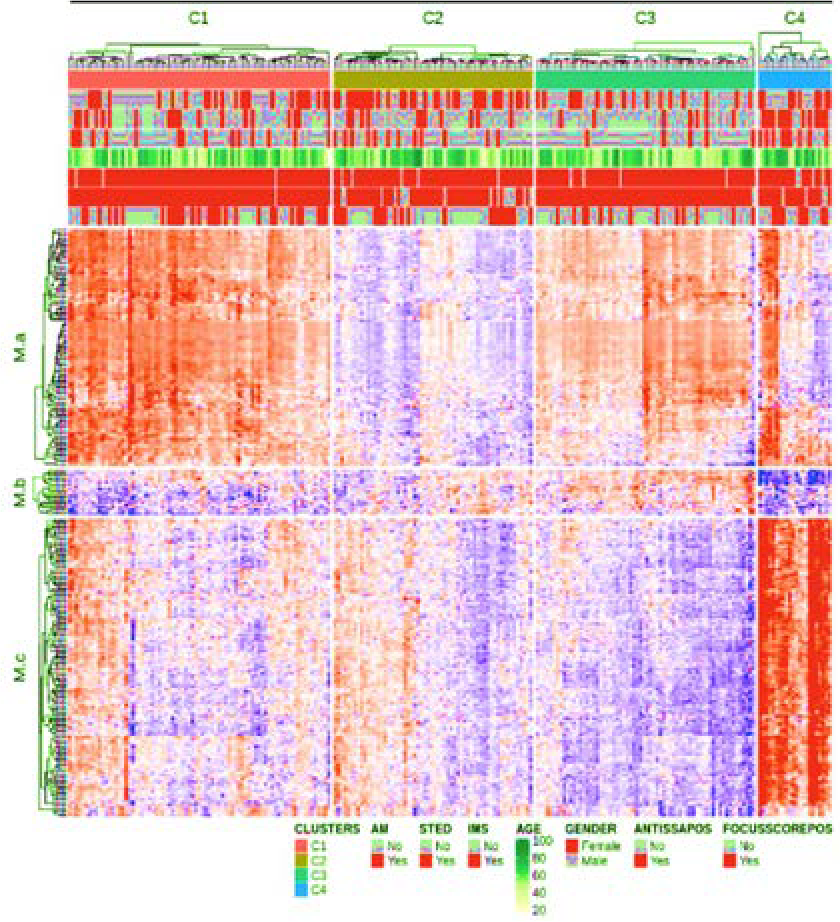 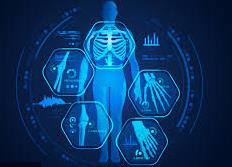 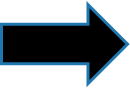 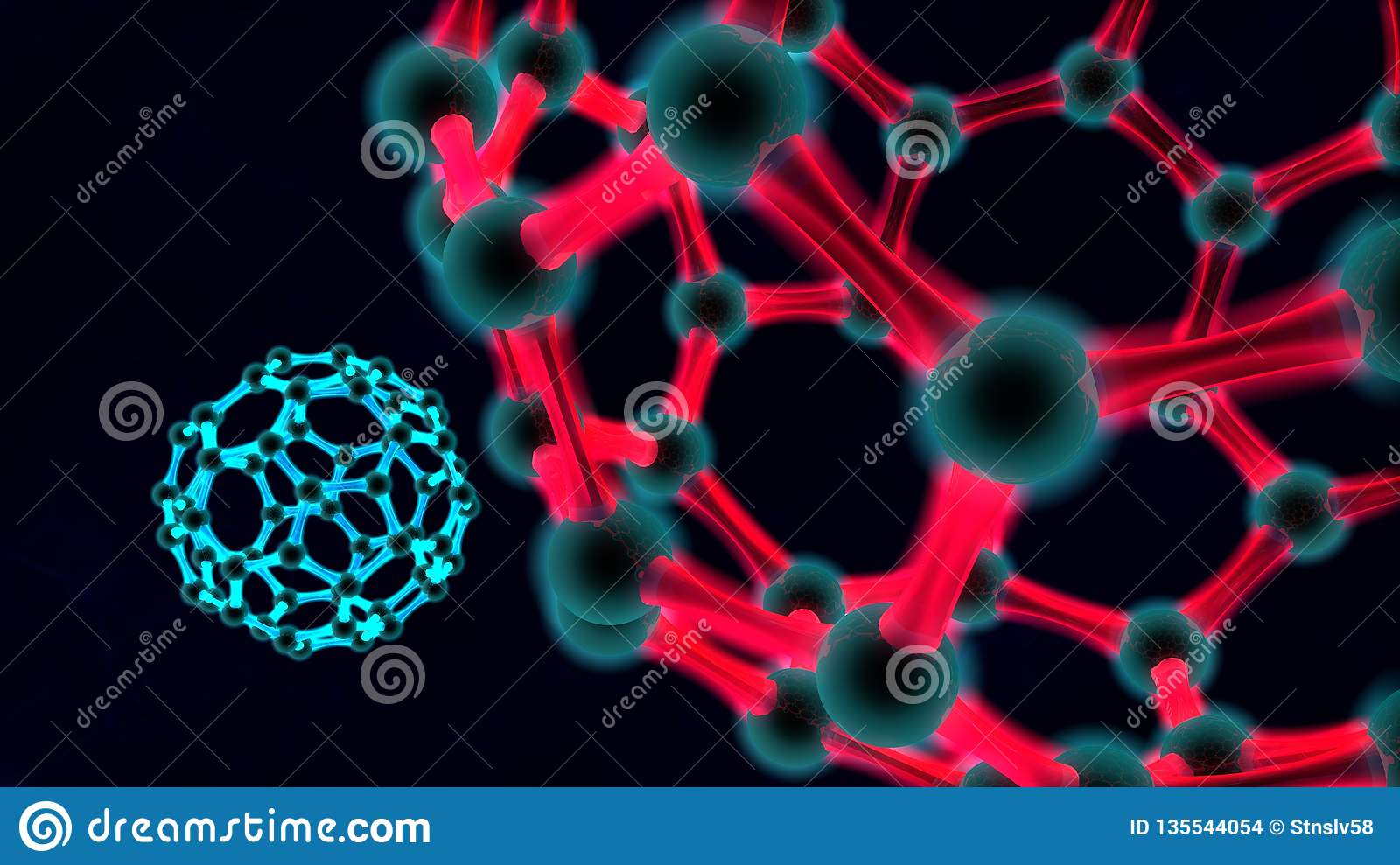 Helios le comprimé intelligent
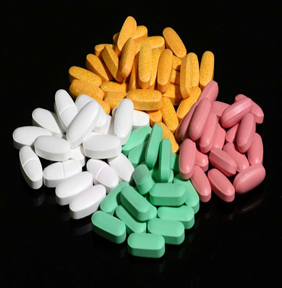 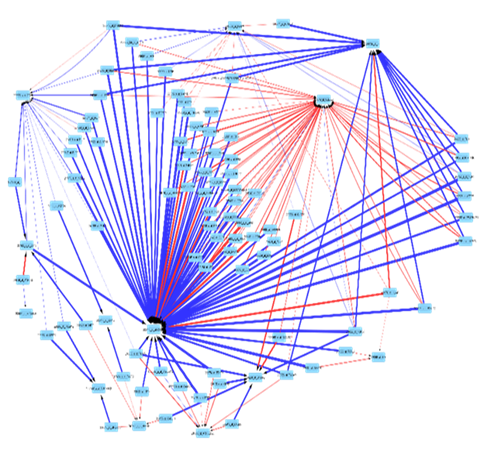 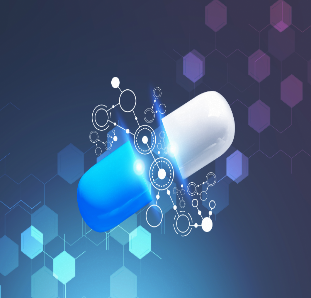 Médicament ciblé
2005:Trastuzumab
(cancers du sein HER2+)

2017:enregistrement par la FDA du Keytruda contre les tumeurs PD1+
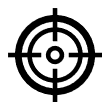 Compréhension holistique de la physiopathologie de la maladie
La nouvelle intelligence du médicament rendue concrète: l’expérience de la COVID-19
Un développement de vaccins et médicaments efficaces en moins d’un an		    	
     Bio et nanotechnologies (ARN, nanoparticules) + IA et technologies numériques

(modélisation de l’épidémiologie de la COVID-19, logistique de distribution, étude des mutations de la protéine Spike, modélisation des formes sévères d’inflammation pulmonaire, identification de molécules médicamenteuses à repositionner, mise en place et suivi d’études cliniques décentralisées…)

Approche collaborative entre les acteurs du développement du médicament
Sens de l’urgence
Anticipation
Prise de risque
Focus
Innovation réglementaire
Laboratoires académiques
Industriels de la santé
Agences réglementaires
Subventions gouvernementales
OMS et alliance globale pour les vaccins (Covax)
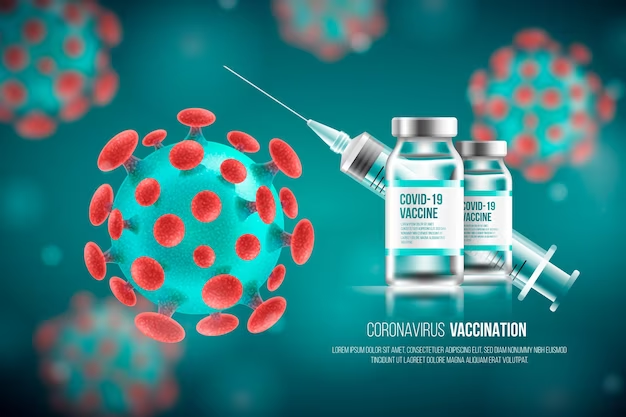 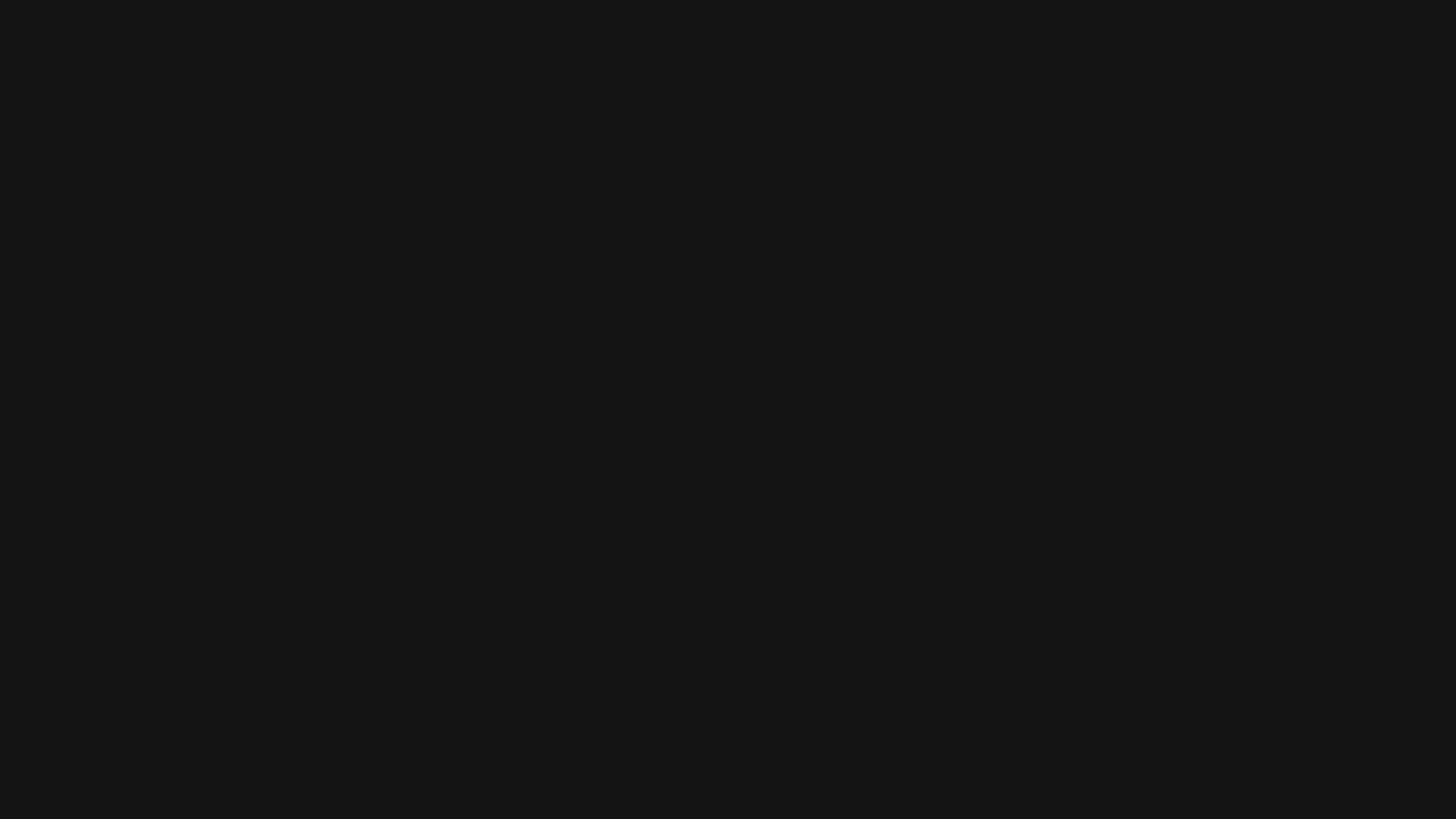 Accélération de la médecine de précision par l’IA
Prise en compte des spécificités du patients pour concevoir et administrer des traitements adaptés
Identification de cibles thérapeutiques pertinentes pour un traitement parfaitement ciblé
Médecine des 4 P: Personnalisée, Participative, Prédictive, Préventive
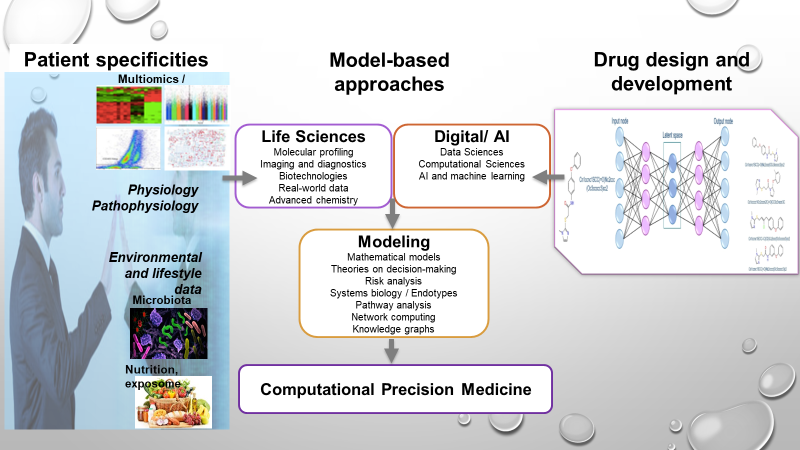 Médecine stratifiée
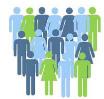 Profilage moléculaire
Stratifiée
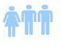 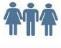 Médecine stratifiée
Médecine stratifiée
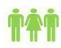 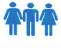 Stratification in endotypes
Médecine personnalisée
Toward a personalized, predictive, preventive, participative medicine
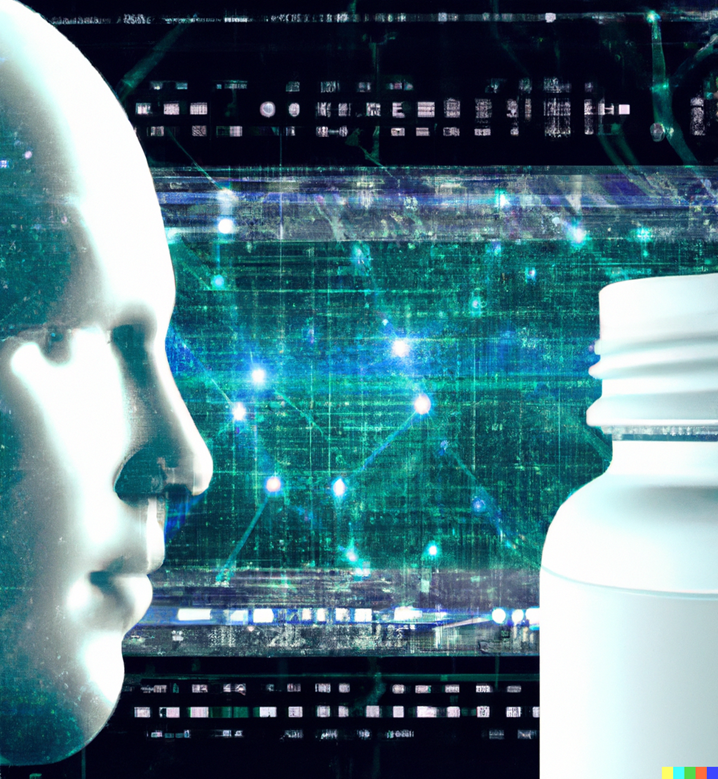 Moingeon P, Kuenemann M, Guedj M. Artificial intelligence-enhanced drug design and development: towards a computational precision medicine. Drug Discov Today, 2022
Applications de l’intelligence artificielle au développement de 			                    nouveaux médicaments
Evaluation in silico de l’efficacité et de l’innocuité de candidats médicaments
Identification/optimisation
des candidats médicaments
Identification de cibles thérapeutiques
Modélisation des maladies
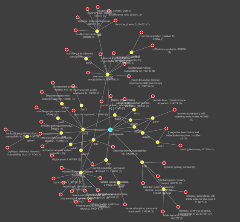 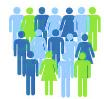 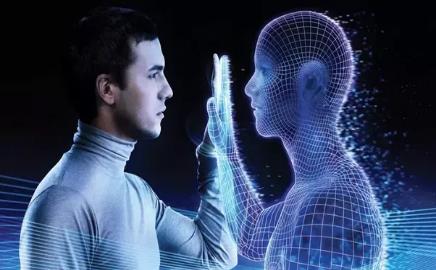 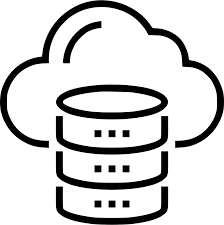 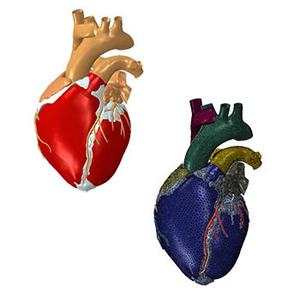 Identification de gènes/protéines/pathways moléculaires impliqués dans la physiopathologie

BIOLOGIE DES SYSTEMES
Compréhension de l’hétérogénéité des patients

ENDOTYPES
Prédiction de multiples propriétés de molécules médicamenteuses (ex fixation à la cible)

MULTITASK PARALLEL PREDICTION
PATIENTS VIRTUELS ET JUMEAUX NUMÉRIQUES
Modélisation de maladies en vue d’une médecine de précision
Profilage moléculaire multi-omique de grandes cohortes de patients
Séquençage haut débit des ADNs, ARNs (génomique, transcriptomique)
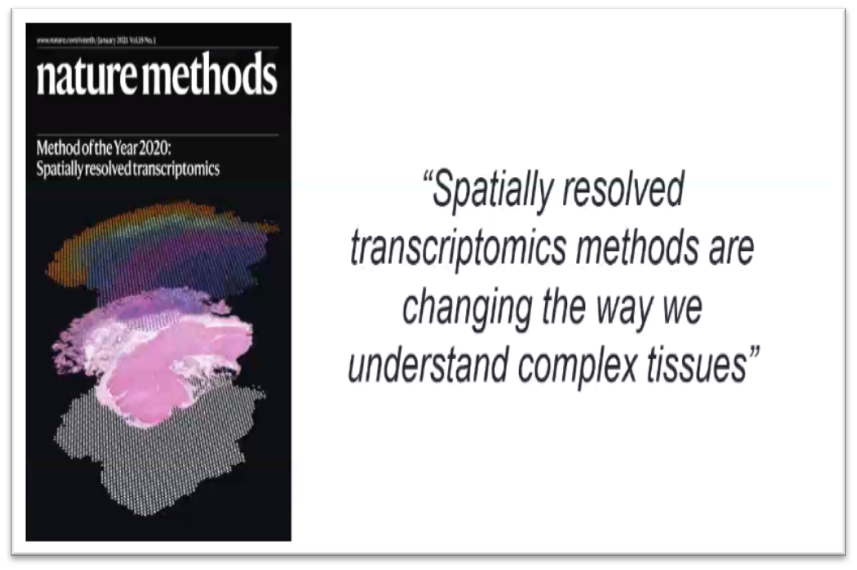 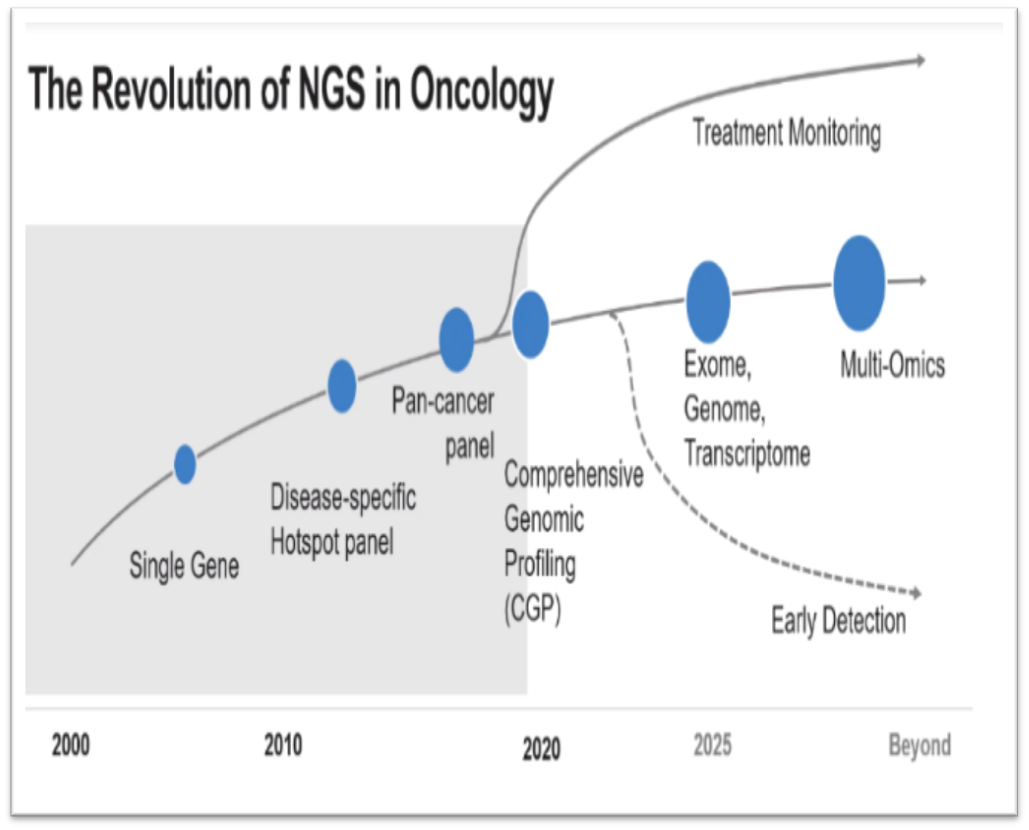 Spectrométrie de masse (protéomique, métabolomique)
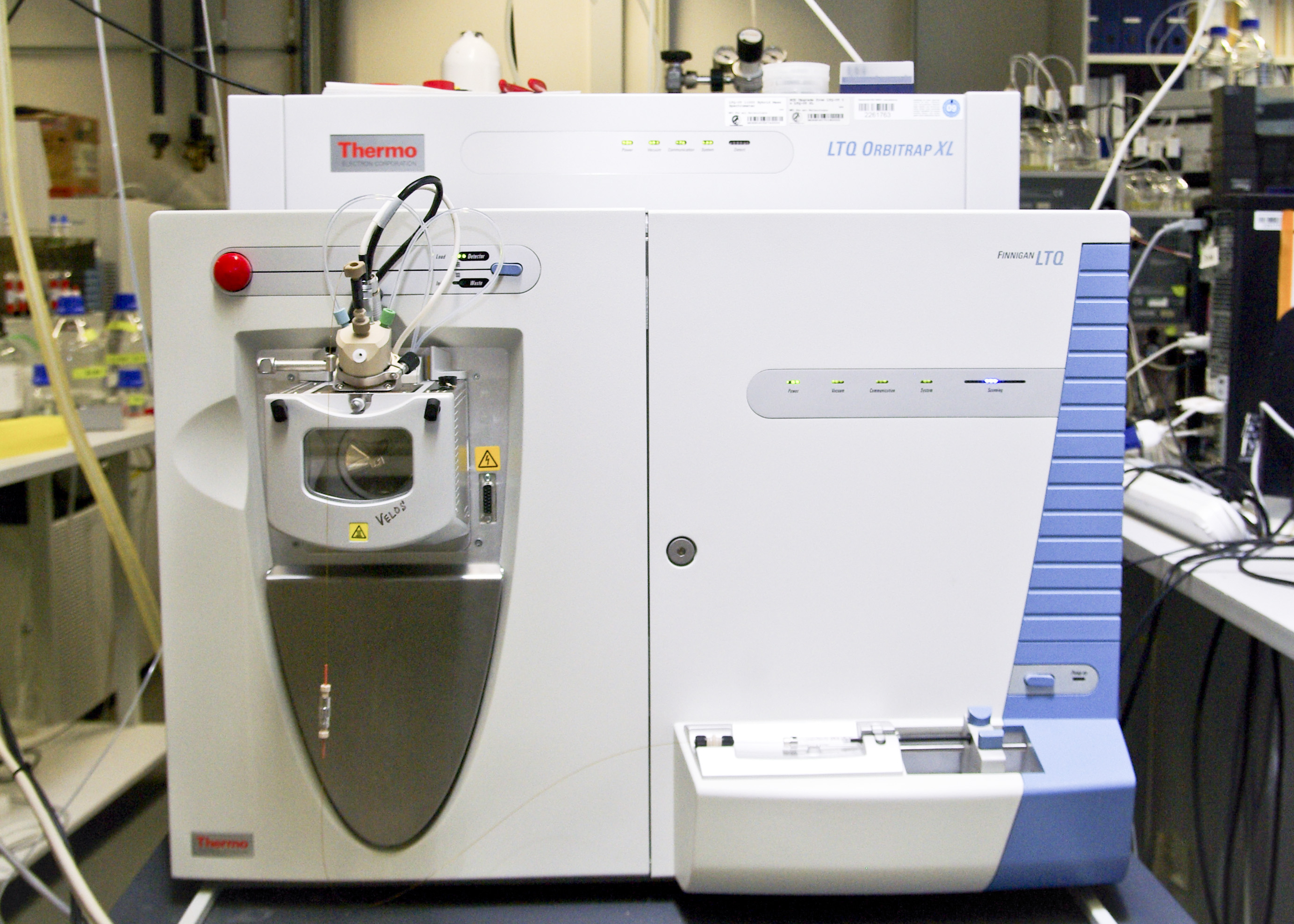 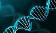 Épigénétique, microbiotes
De la modélisation de la maladie à l’identification 		de cibles thérapeutiques
Identification des cibles thérapeutiques à partir d’interactomes de causalité
Analyse des pathways moléculaires dérégulés
Représentation de l’hétérogéneité des patients
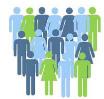 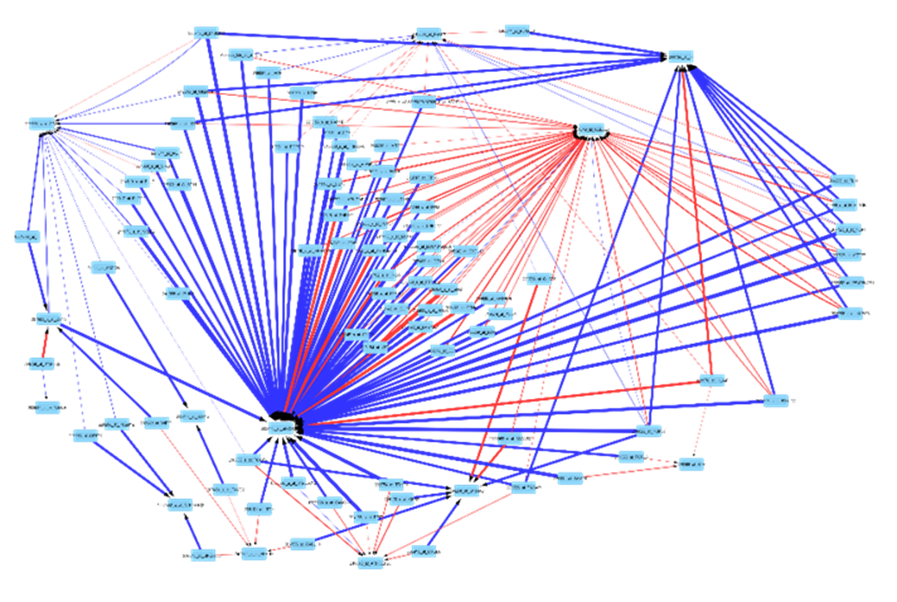 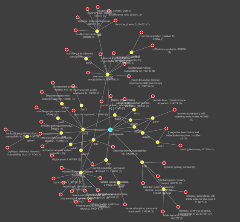 Multi-OMICs profiling
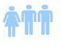 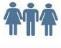 Cohorts of patients with Lupusor Sj
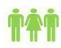 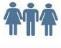 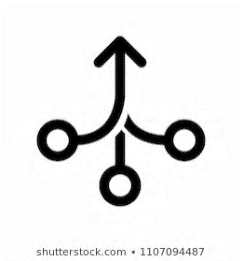 Stratification en sous-groupes homogènes
Médecine de précision: médicaments adaptés aux sous-populations de patients 

Conception, sélection, optimisation de molécules médicamenteuses interagissant avec la cible

Repositionnement de molécules anciennes, conception de thérapies combinatoires
Down regulating
Up regulating
Applications de l’IA à l’identification et optimisation de candidats-médicaments
Banque de molécules chimiques
Cibles thérapeutiques
Entrainement de réseaux neuronaux à la prédiction de relations structure-fonction
« Multi-task parallel prediction »
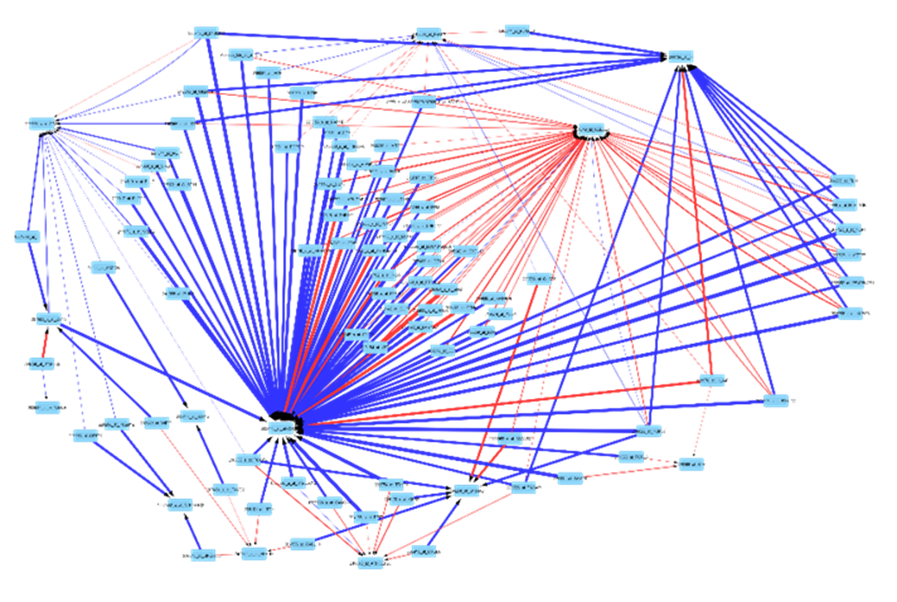 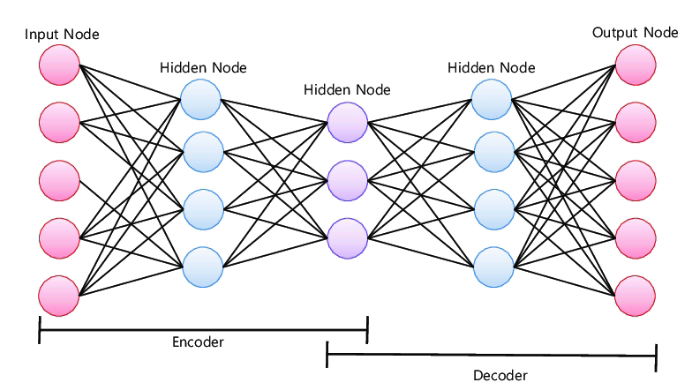 Fixation à la cible
Activité pharmacologique
Solubilité, stabilité
Absorbtion, métabolisme
Toxicité…
Structure 3D (AlphaFold)
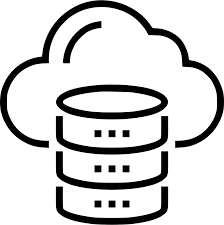 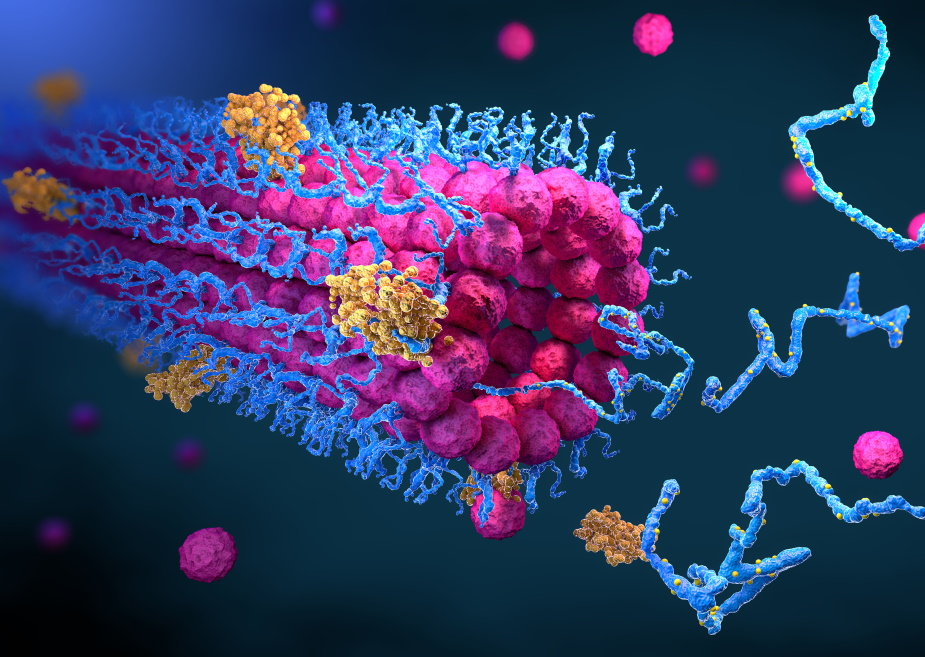 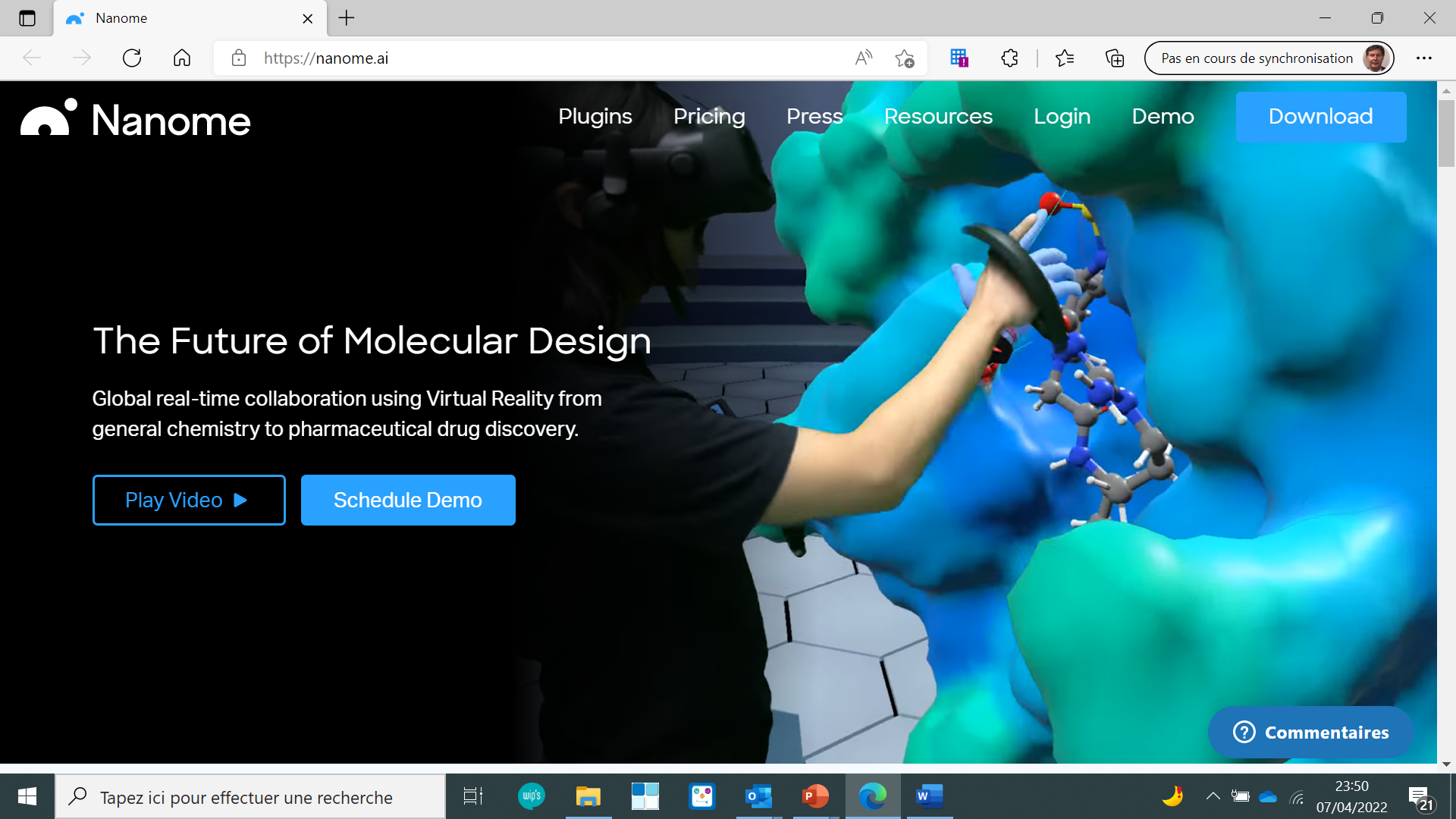 Réalité virtuelle (Nanome)

« Generative AI » et rétrosynthèse
Prédiction in silico de l’efficacité et l’innocuité de produits médicaux
Jumeaux numériques
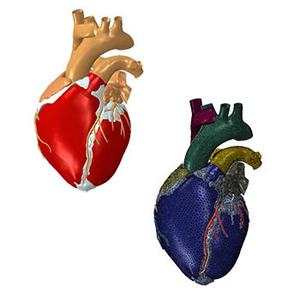 Definition: computational model designed to accurately reflect a real-world physical entity by capturing and integrating various sources of related data. It can be used to run simulations and help predict behavior.

Broadly used by the areospace and automotive industries 

In health, used o model a specific organ (heart, brain, liver, lung…
As well as models for personalized childbirth, blood clot thrombectomy)
Cœur vivant
(FDA, Dassault Systèmes)
Réponse d’un neuroblastome à la chimiothérapie
A Pérez et al, U Saragosse
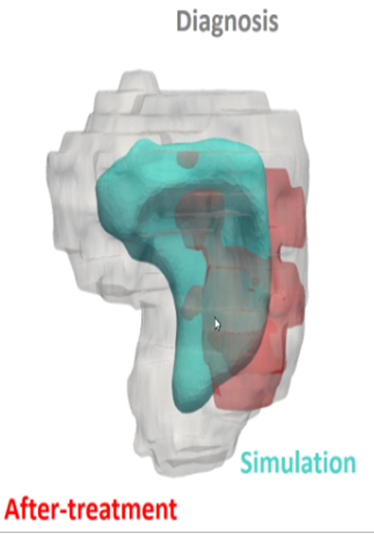 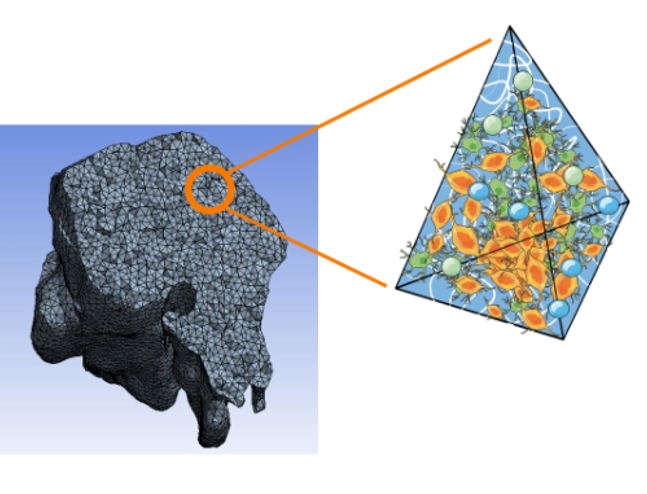 Prédiction in silico de l’efficacité et l’innocuité des médicaments			        Patients virtuels
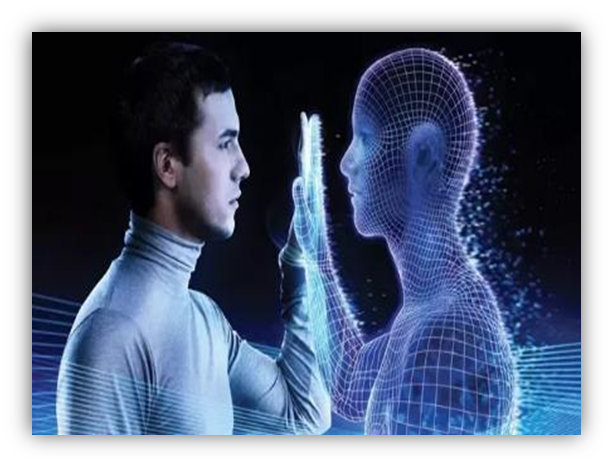 Quantitative System Pharmacology + Machine learning
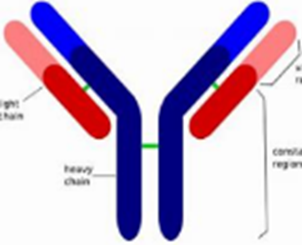 Computer simulation that mimic real-life patient characteristics and clinical scenarios

VPs can be generated from biological and  clinical data compiled from either single or multiple patients

 Historical controls (modeled from real clinical data or electronic medical records), virtual placebo group
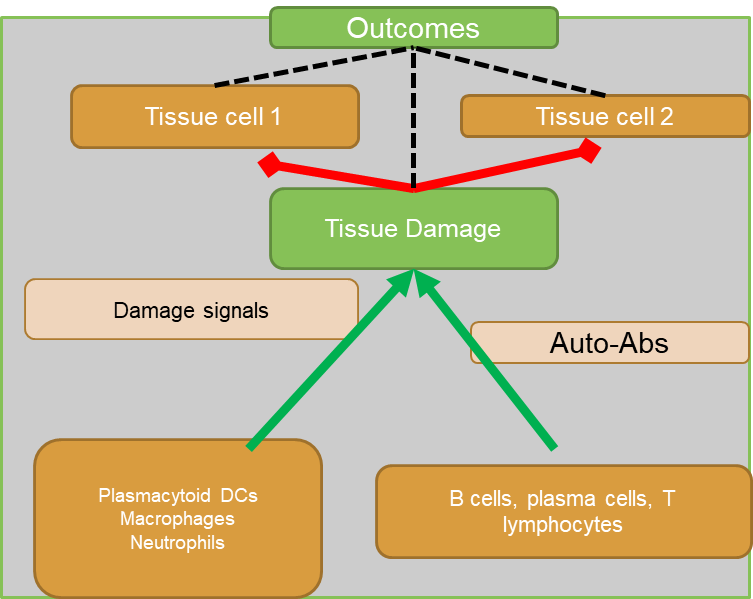 Modèle mécanistique intégrant les interactions entre des paramètres biologiques, cliniques (symptômes) et les caractéristiques du médicament)
Predicting impact of an anti-IFNa Mab in cutaneous Lupus with Virtual patients
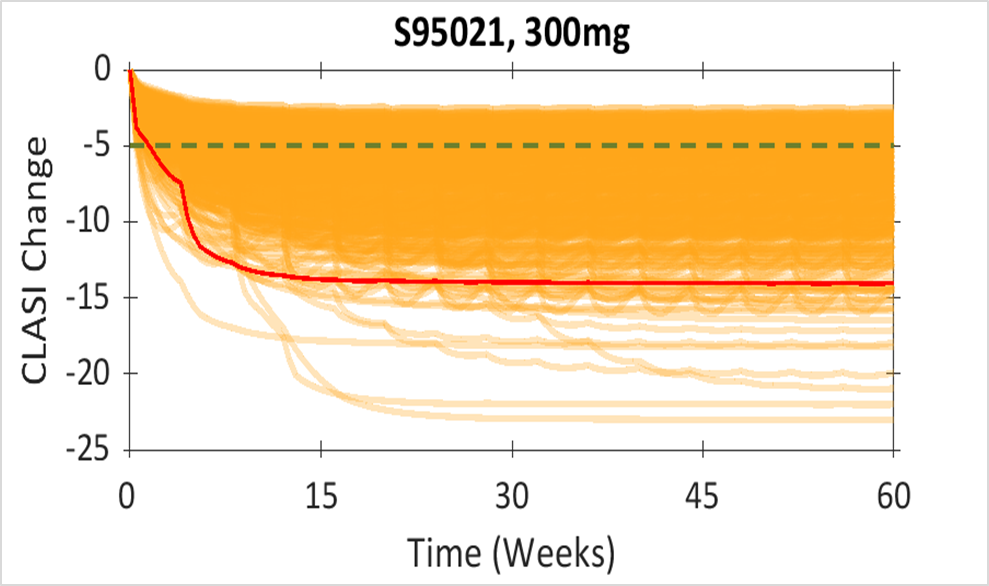 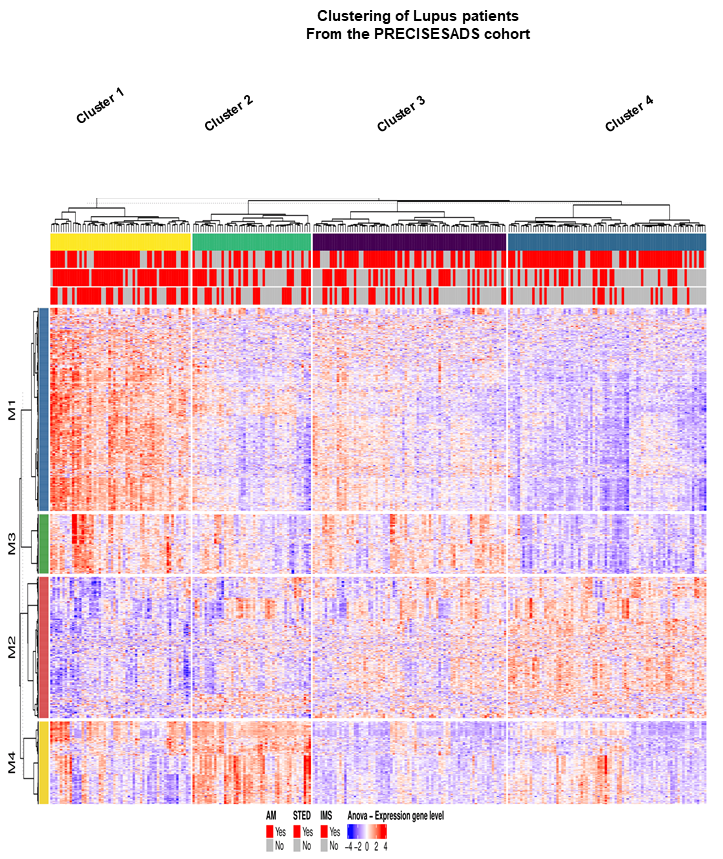 Modélisation sur 20000 patients virtuels,
inspirés de données issues de patients réels
300 patients réels
Le malade imaginéMédecine participative et engagement du patient
Le patient du futur: Larry Smarr, fondateur du California Institute for Telecommunications and Information Technologies. S’est autodiagnostiqué comme atteint de la maladie de Crohn
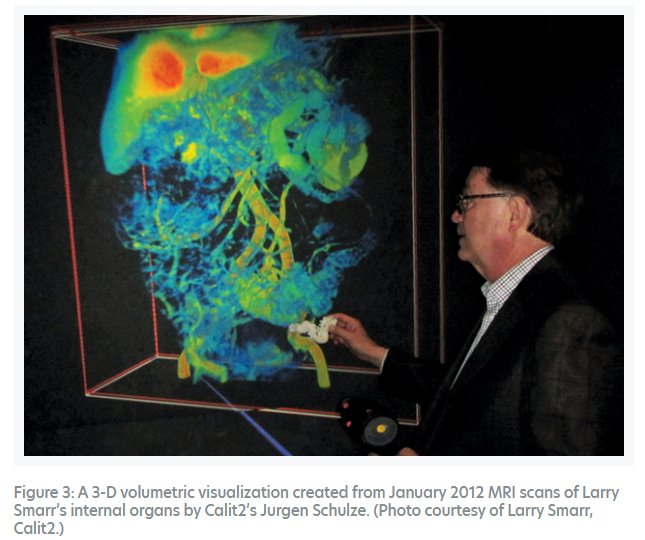 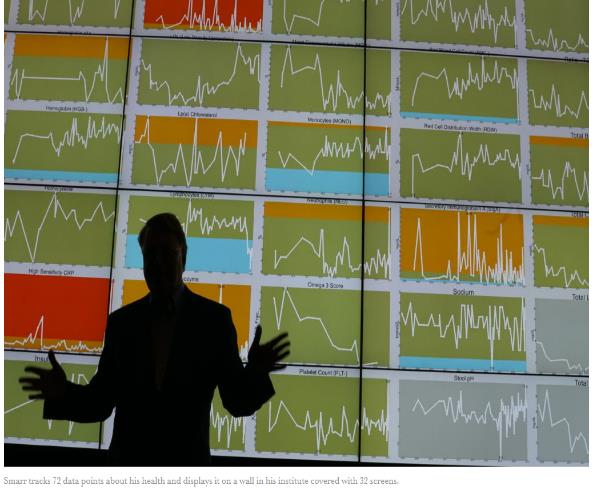 Larry « le transparent », CEO de sa santé
Patient expert, propriétaire de ses données
Le malade imaginé (suite), de la prédiction à la prévention
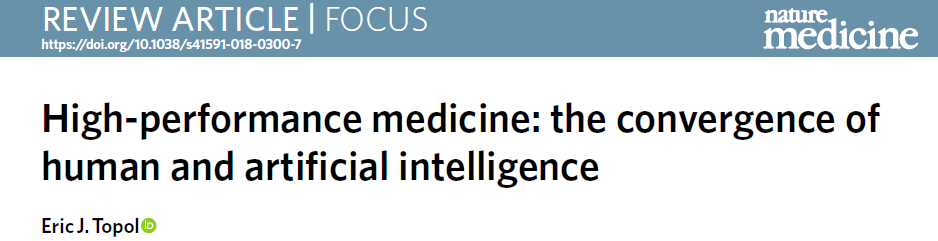 2019
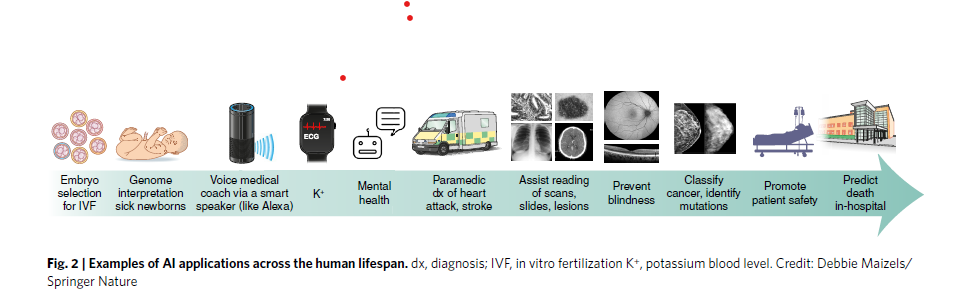 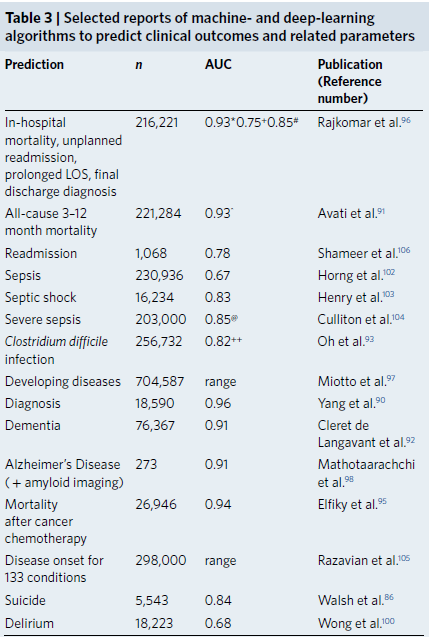 Prédiction de la durée de vie selon le statut immunitaire

Prédiction de réponse aux traitements (biomarqueurs biologiques ou digitaux)
Prédiction de risques génétiques, scores polygéniques

Prédiction de risques par imagerie: cancers (pancréas), maladies neurologiques (Alzheimer), cardiovasculaires

Analyse de la voix et du langage: santé mentale, dépression, tendances suicidaires…

Détection par analyse faciale d’une centaine de maladies

Détermination de l’âge biologique
Vers une prédiction des risques à l’échelle de l’individu
Validation des algorithmes prédictifs sur des cohortes prospectives
Vers des traitements précoces de la maladie et des médicaments préventifs
Conclusions/ perspectives (i)Un apport de l’IA à toutes les étapes de la vie du médicament
Une transformation déjà sensible de la phase de découverte 





	
Un impact à confirmer lors des étapes de développement
Nécessité d’études cliniques confirmatoires
Acceptabilité réglementaire du niveau de preuve fourni par les modèles prédictifs?

Transformation numérique de l’industrie de la santé (4.0) et de l’hôpital (3.0)
AI in small molecule drug discovery: a coming wave?
Jayatunga M et al, Nature Rev Drug Discov, 2022
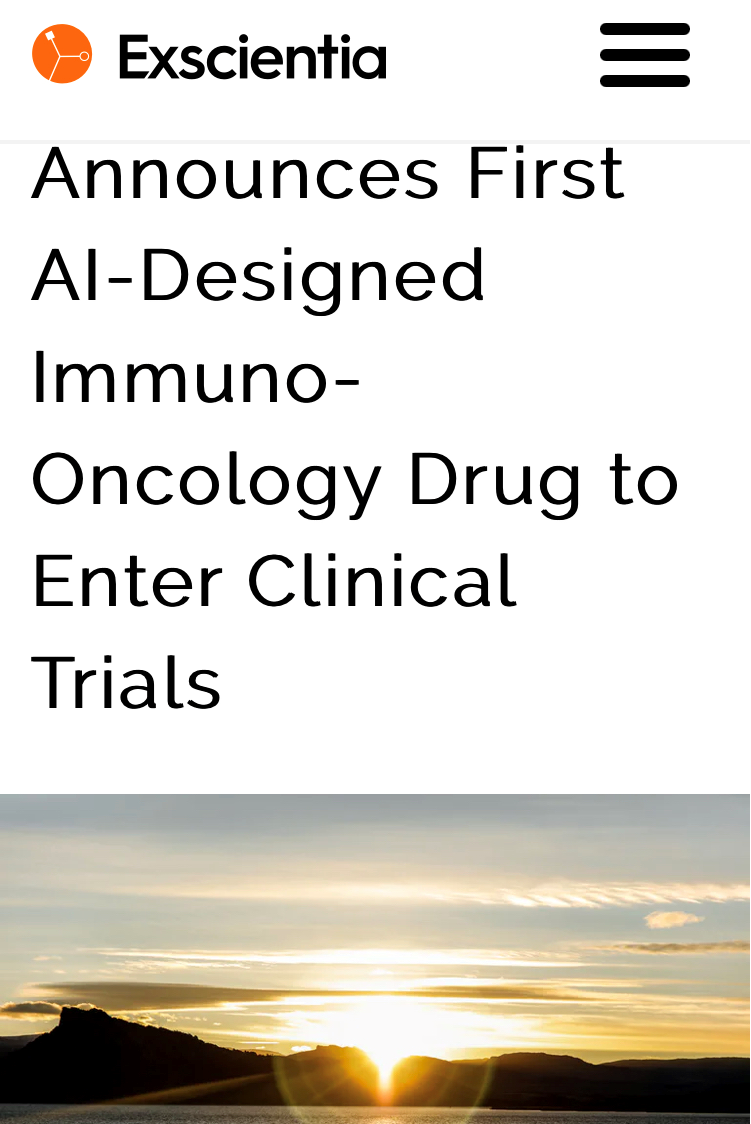 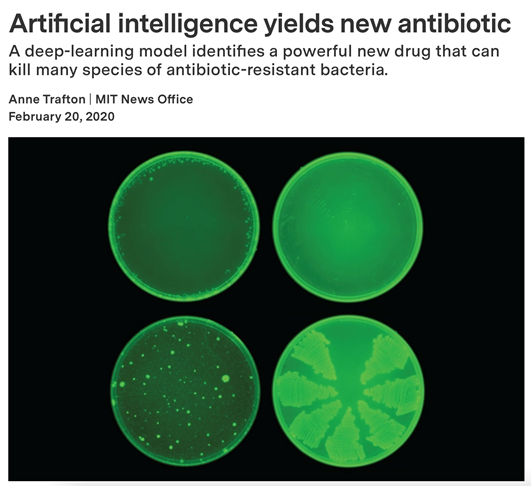 Médicaments mieux conçus
Meilleures chances de réussite lors du développement
Nouvelles frontières: médicaments préventifs, augmentation de la performance des corps et des capacités cognitives, médicaments anti-vieillissement
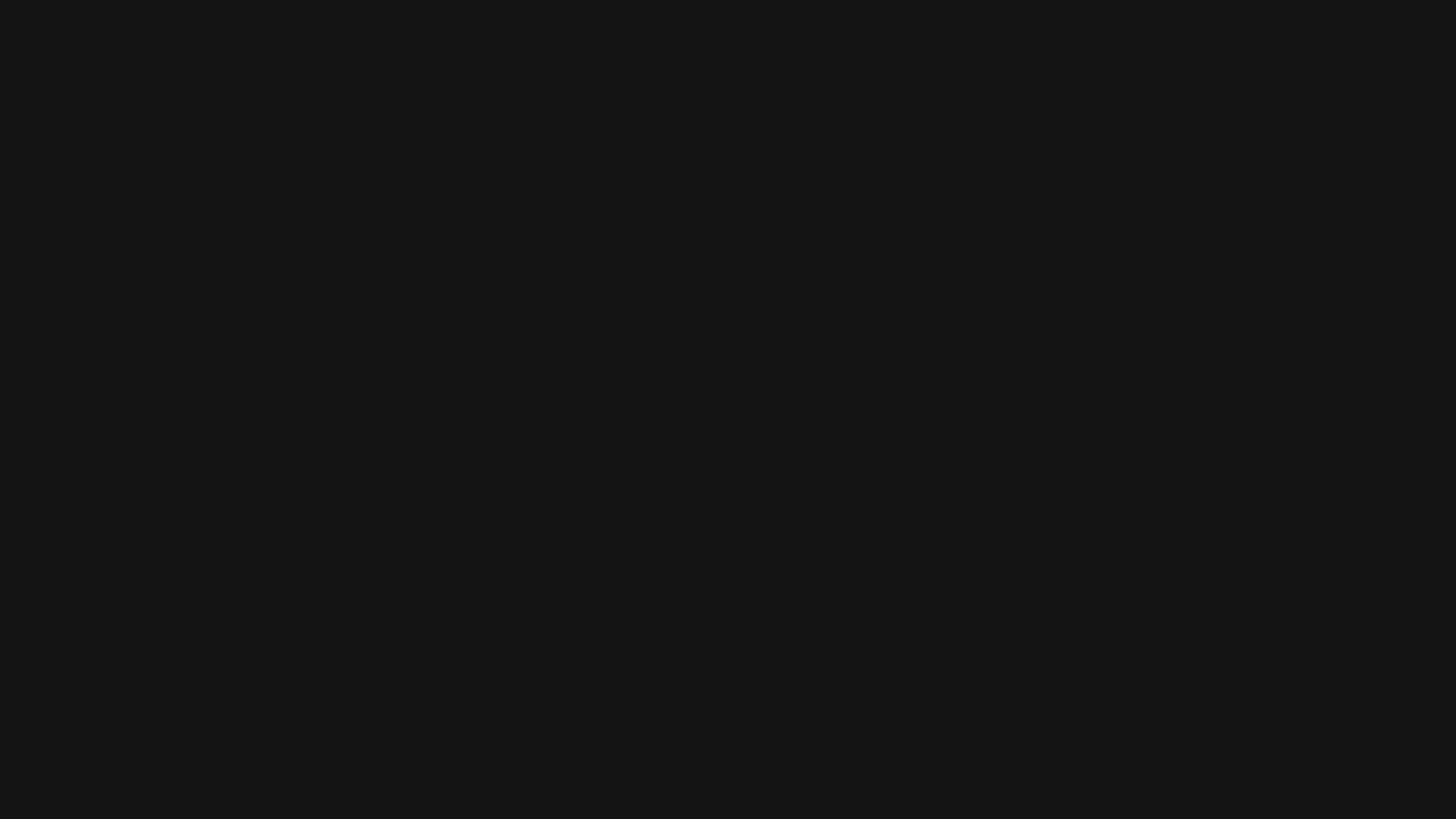 Perspective: in silico prediction of the efficacy and safety of virtual drugs in individual patients
Understanding individual patient specificities
Predicting properties
of billions of virtual drugs
Trial simulation in virtual representations of individual patients
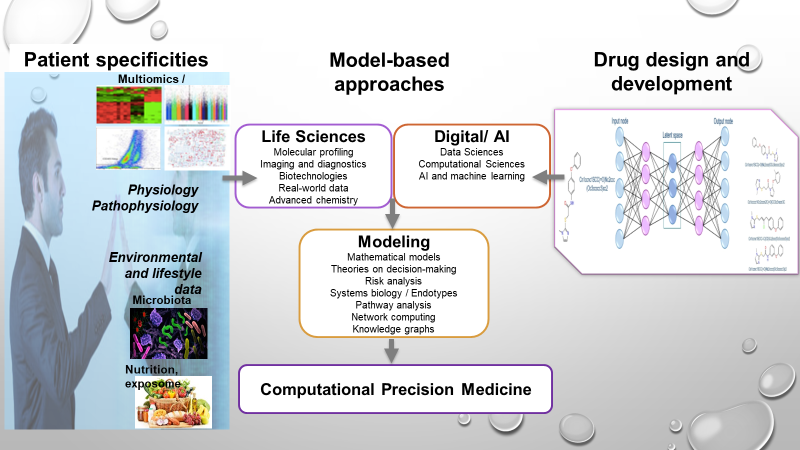 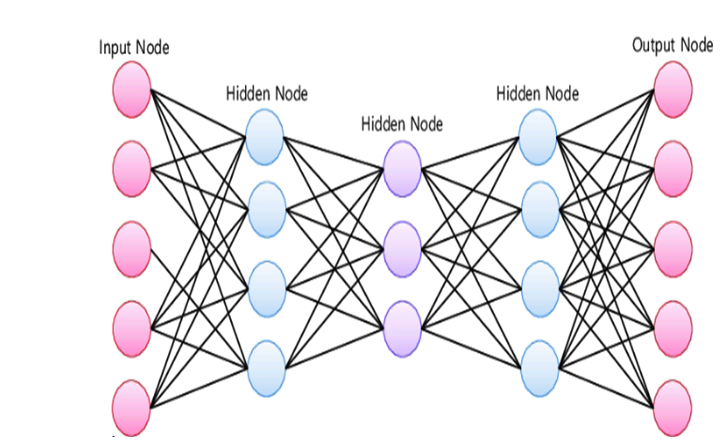 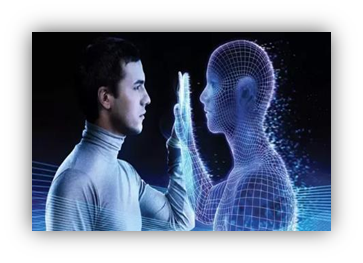 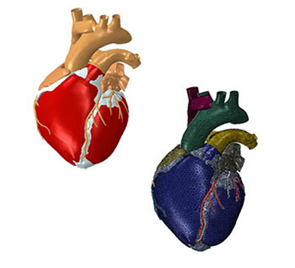 High resolution medical imaging
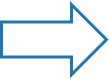 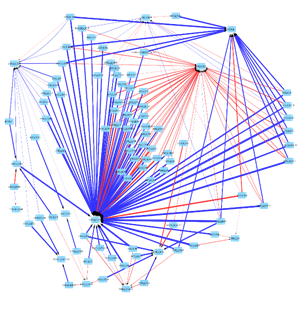 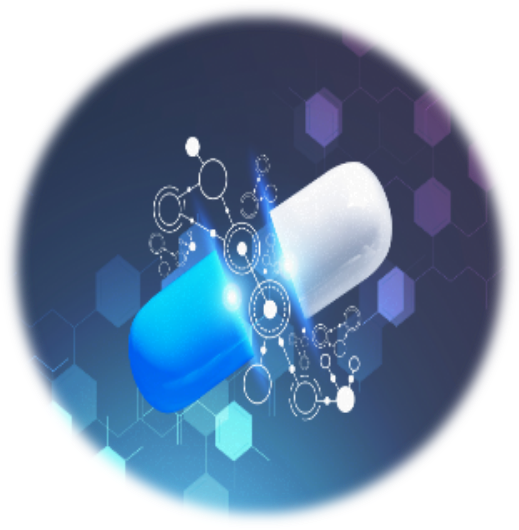 Towards mixed reality approaches
Remerciements
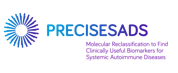 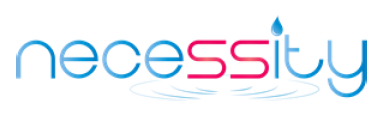 Groupe de travail IA et Sciences      Pharmaceutiques
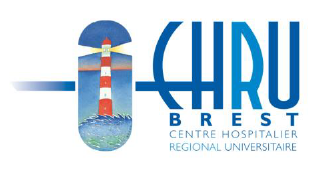 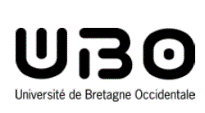 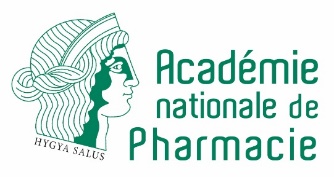 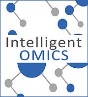 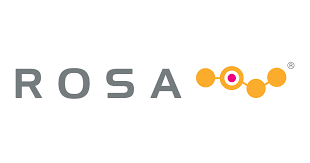 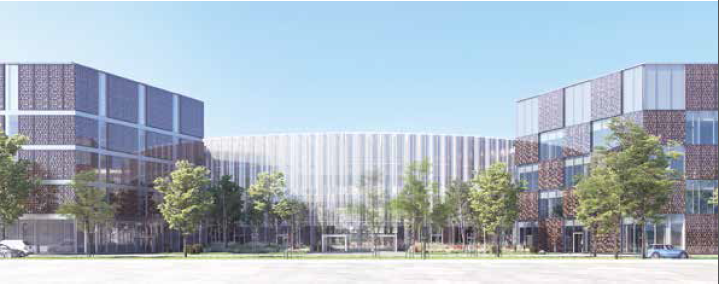 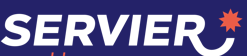 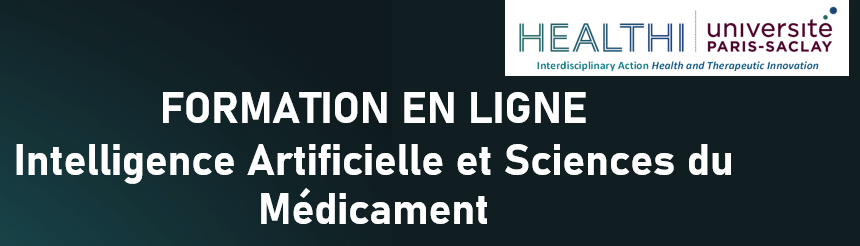 Contact: philippe.moingeon@servier.com   			Linked in
Conclusions/ perspectives (ii) La préoccupation humaine
Répartition equitable de la valeur créée par les applications de l’IA en santé 
(patients, professionnels de santé, industriels, systèmes de santé)

Interactions hommes-machines intelligentes
	Convergence des intelligences	
	Acculturation/ formation des experts humains

Protection des données à caractère personnel
La responsabilité humaine
Aspects éthiques et juridiques 






Acculturation et formation des professionnels de santé
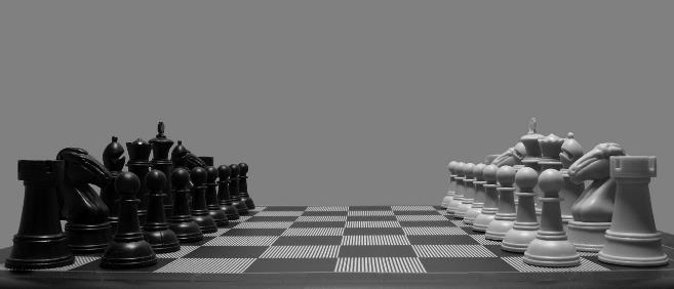